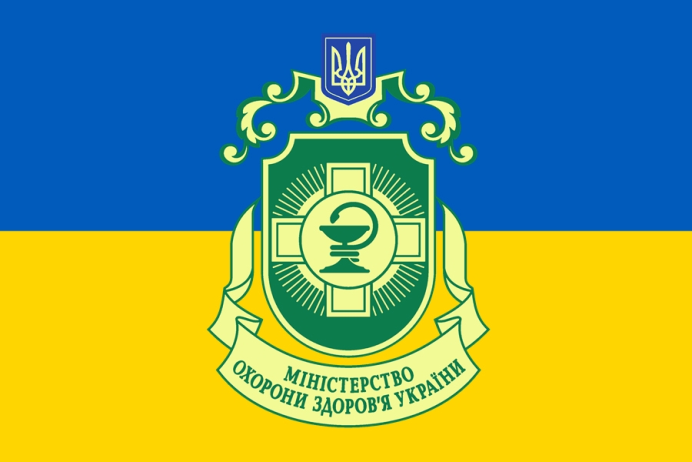 ЗВІТ ПРО РОБОТУ АМБУЛАТОРНО-ПОЛІКЛІНІЧНОГО ВІДДІЛЕННЯ за 12 місяців 2019 р. в порівнянні з аналогічним періодом 2018 р.
Зав. відділенням
Зеркаль А.В.
В своїй роботі лікарі спираються на Наказ МОЗ № 620 від 04.09.2014 року.
По штатному розкладу:                     - зав. відділенням;
                                                     - 4 дорослих лікаря-фтизіатра;
                                                     - 1 лікар фтизіатр-педіатр;
                                                     - 3 вузькі спеціалісти (ортопед, хірург, нарколог).

Основними розділами роботи відділення є – консультація хворих, спрямованих із районів області, міста Харкова (ОКЛ, ОЦО, 13 міська лікарня), а також з Донецької та Луганської  обл.

За 2019 р. амбулаторне відділення відвідало 4804 осіб (2018 рік – 4966 особи).

Дорослий прийом складає 3734 осіб – 77.7% від числа усіх прийнятих.
                              (2018 р. – 3612 осіб – 72.7%).
                              (2017 р. – 7529 осіб ).
З них прийнято лікарями:
-	фтизіатрами – 2913 осіб (78 %); 
-	вузькими спеціалістами – 821 особа (22 %) від дорослого прийому:
-	ортопедом – 256 осіб (6,9 % );
-	хірургом – 299 осіб (8 %);
-	наркологом – 266 особи (7.1 %).

Дитячий прийом складає 1070 осіб – 22.3 % від загального прийому      
                           (2018 рік - 1354 особи –27,3 % ).
В  амбулаторному  відділенні  прийнято дорослих  з приводу  захворювання та з метою  профілактичних оглядів
Якісна характеристика прийнятих хворих на дорослому прийомі
Розбіжність діагнозів – 0,2%, у зв’язку із різноманітним трактуванням описів рентген знімків.
На стаціонарне лікування було спрямовано
Здійснюється  контроль за біженцями та переселенцями.
За 12 місяці 2019 року було прийнято - 43 чол. з Луганської та Донецької областей. 
За той самий аналізований період 2018 року – 69 чол. з Луганської та Донецької обл. та АР Крим.
Учасники АТО – 37 чол.
Звільнених з місць позбавлення волі 2019 р. – 9 осіб  (2018 р. – 10 осіб).
На обліку:
2019 р. – 5  (2018 р. – 6) 
– стаціонарне лікування – 2. чол., 
– поліативне  спостереження – 2,   
– ЗЗТБ-1

Співробітниками кафедри фтизіатріїї та пульмонології ХНМУ проконсультовано 24 пацієнта.
Проконсультовано лікарями відділення в інших лікувальних закладах міста – 24 пацієнта.
Зроблено 10 виїздів в райони Харківської області. 
За вказаний період проведено 41 телемедична консультація.

На виконання наказу МОЗ України з січня 2019 року в амбулаторному відділенні впроваджено дистанційне контрольоване лікування (відео – ДОТ) пацієнтів на туберкульоз.

Всього було охоплено 35 ( із вих 3 дітей)  пацієнтів з 14 районів Харківської області. З них проліковано та переведено в 5.1 – 12 пацієнтів. 
Відмова від лікування – 1.  
Переведені на лікування за місцем проживання – 10 чол. (7 дорослих та 3 дітей)
Невдача лікування та повторна госпіталізація – 1.

Станом на 01.01.2020 р. проходять  лікування 10 пацієнтів з 8 районів області.
З діагнозами – ВДТБ – 2  пацієнта, МРТБ – 5, РРТБ – 3.
Із них 1 пацієнт прооперований.
На 4 пацієнтів подано повідомлення про побічні дії
Структура прийому дитячого кабінету за 12 місяці 2019 року, в порівнянні з аналогічним періодом 2018 р.
Пацієнти, які були прийняті лікарем-травматологом
Диспансерна група станом за 12 місяців 2019 року
Активна група – 30 чол. (2018 р. – 25 чол.)
Неактивна група – 241 чол. (2018 р. – 234 )
Протягом 12 місяців були здійснені виїзди з метою консультацій хворих в ОТЛ №1 і ОТЛ № 3.
Звіт Лікаря  нарколога за 12 місяці 2019 року
Лікарем наркологом за 12 місяці 2019 року проведено 266 консультативних огляди (12 місяці 2018 року – 246 консультативних огляди)
Звіт про роботу хірургічного кабінету за 12 місяці 2019 року
За 12 місяців в кабінеті прийнято 299 пацієнт ( із них первинних – 134 ).
3 метою профогляду – 44чол. 

У відділеннях диспансеру консультовані пацієнти з супутньої патологією: 
- запальні процеси м’яких тканин, хвороби прямої кишки, хвороби судин (тромбофлебіт глибоких вен гомілок), гострі захворювання органів живота.  
Виконано 54 діагностичних та лікувальних пункцій плевральної порожнини у амбулаторних пацієнтів з приводу плевриту, тубемпієми, абсцесу, 4 лапароцентеза.
	- розкриття аденоабсцесу шиї – 8; 
	- розкриття абсцессу стегна – 1;
	- з приводу папіломи шкіри – 1.
	
Виїзди з метою консультацій в ОТЛ № 1 – оглянуто 16 пацієнтів, в ОПТД № 4 – оглянуто 7 пацієнтів, в ОКІЛ – оглянуто 12 пацієнтів.
Рентгенологічне обстеження за 12 місяців 2019 р., в порівнянні з 2018 р.
У  бактеріологічну  лабораторію  було  направлено на дослідження:
2018 рік – 361 зразок мокротиння – 82.0% позитивні;
2019 рік – 503 зразки мокротиння– 58.8%.
Із них:
діагностику – 343 проб
КХТ – 160 проб
Бактеріоскопій – 502
Посів на БАКТЕК – 276
Посів на Левінштейн-Йєнсена – 499 проби.

Проведено молекулярно-генетичних тестів:
XPERT – 317
XAIN – 100
В  клініко-діагностичній  лабораторії  були обстежені 1465 ос. (2018 р. - 1290)
Амбулаторно було виконано  бронхоскопії за 12 місяців 2019 року
Для амбулаторного відділення обстежено ЕКГ - 78 пацієнтів та ФЗД  - 44. 


Проведено –засідань ЛКК (по лікарняним листам) – 205
                    засідань ЛКК (по саноторно-курортному лікуванню) – 41
В амбулаторному відділенні за 12 місяців 2019 року проведено ДКТ на ВІЛ – 190 особам, з них у – 6 чол. – позитивний (за 12 місяців 2018 року було проведено ДКТ на ВІЛ – 160 особам, з них у – 5 чол. – позитивні).
Санаторно – курортне лікування в місцевих санаторіях  за 12 місяців 2019 року
Всього направлено – 90 пацієнтів (2018 р. – 94 пацієнтів). Пацієнти направлені, як для продовження лікування, так і для обстеження перед комісією МСЕК, а також співробітники з метою оздоровлення.
Санаторно - курортне лікування в санаторіях МОЗ Україниза  12 місяці 2019 року
Пільговий контенгент – 2019 – 52  (2018 – 59).

З числа направлених:
	-по загальному захворюванню – 14 чол. (2018 – 25 чол.);
	-по захворюванню на туберкульоз – 37 (2018 – 34 чол.);
	-учасник Афганської війни – 1 (2018 – 1 чол.).
Діти. 2018 рік – інвалід дитинства – 1 дитина. 
          2019 рік – 27 (2 сироти, 19 малозабезпечених та 4 багатодітні).
Санітарно-просвітня робота в амбулаторно-поліклінічному відділенні за 12 місяців 2019 року